Health and Human Development Units 1 & 2
Exam Revision 2013.
Unit 1 Outcome 1
On completion of this unit the student should be able to describe the dimensions of, and the interrelationships within and between, health and individual human development.
Key Knowledge
Definitions of health and the limitations of these definitions.
Physical, social and mental dimensions of health and their interrelationships.
Measurements of health status, including life expectancy, incidence, prevalence, trends, morbidity, mortality, disability adjusted life years (DALYs) and burden of disease.
Definitions of physical, social, emotional and intellectual development.
Characteristics of, and interrelationships between, physical, social, emotional and intellectual development.
The interrelationships between health and individual human development.
Key Terms
Health
Wellbeing
Homeostasis
Mortality
Morbidity
Health Status
Physical Health
Social Health
Mental Health
Life Span
Life Expectancy
Trends
Incidence
Prevalence
DALYs
Burden of Disease
Growth
Quantitative
Key Terms Continued...
Development 
Qualitative
Physical Development
Motor Development
Motor Skills
Gross Motor Skills
Fine Motor Skills
Norm
Social Development
Socialisation
Peer Group
Gender
Gender Roles
Emotional Development
Self Esteem 
Self Concept
Intellectual Development
Key Terms Continued...
Developmental Milestones
Inherited Influences
Environmental Factors
Key Knowledge
Definitions of health and the limitations of these definitions.
Health is...
A state of complete physical, social and mental wellbeing, and not merely the absence of disease or infirmity. WHO
Key Knowledge
Physical, social and mental dimensions of health and their interrelationships.
The Dimensions of Health and their Interrelationships
Physical Health
Refers to the efficient functioning of the body and it’s systems. Including-
Level of Fitness
Appropriate body weight for height
 Functioning of the bodies organs and systems
The Dimensions of Health and their Interrelationships Continued...
Social Health-
Refers to being able to interact with others and to participate in community in both an independent and cooperative way.
Being accepted by others and interacting well between different groups is very important for good social health.
Mental Health-
Refers to the state of wellbeing in which the individual realises his/her own abilities, can cope with the normal stressors of life, can work productively and fruitfully and is able to contribute to his/her community. WHO
Key Knowledge
Measurements of health status, including life expectancy, incidence, prevalence, trends, morbidity, mortality, disability adjusted life years (DALYs) and burden of disease.
Measurement of Health Status
Life Expectancy- Indication of how long a person can expect to live. It takes into account year of birth and death rates in that particular region.
Lifespan-  A time span from conception to death . This can be divided into different categories e.g. Middle Adulthood.
Health Promotion- Activities aimed at improving health and preventing disease by enabling people to increase control over and improve their health (education).
HALE- A measure of the burden of disease; based on life expectancy at birth, taking into account time spent in sickness. It is the number of years in full health a person can expect to live based on current health status.
Measurement of Health Status Continued...
Mortality- The number of deaths caused by a particular disease, illness or other environmental factor.
U5MR- Deaths of children under the age of 5 per 1000 live births.
DALY- A measure of the burden of disease. One DALY= one year of healthy life lost due to illness or premature death.
Measurement of Health Status Continued...
Burden of Disease- A measure of the impact of disease and injuries. It measures the gap between current health status and ideal situation, where every-one lives to the life expectancy.
YLL- The fatal measure of burden of disease, defined as years of life lost to death (when compared to life expectancy).
YLD- Non-fatal measurement of the burden of disease and is the measure of healthy years lost to disease or injury.
Measurement of Health Status Continued...
Incidence- The rate of new cases of a particular condition at any one time.
Prevalence –The total number of cases. 
Trends- A long term general movement.
Quantitative-  Measure or count change.
Qualitative- Subjective judgements or assumptions about development. Cannot be easily measured.
Key Knowledge
Definitions of physical, social, emotional and intellectual development.
Characteristics of Development
Physical Development- refers to the changes that relate to peoples size and shape.
Motor Development- A form of Physical Development that relates to they way in which an individual develops muscle function.
Motor Skills- The ability to move through gaining and exercising control over the large and small muscles of the body.
Gross Motor Skills- Ability to control the movements of large muscle groups within the body.
Characteristics of Development Continued...
Fine Motor Skills- The ability to control the movement of smaller muscle groups within the body.
Norm- A standard of development regarded as typical for age or gender.
Characteristics of Development Continued...
Social Development- is the ability of an individual to interact with those around them. It is expected that this is developed throughout the lifespan.
Socialisation- The process of acquiring values, attitudes and behaviour through interacting with others.
Peer Group- A group of individuals who are of similar ages and share similar interests.
Gender roles- societies expectations of gender.
Characteristics of Development Continued...
Emotional Development- Refers to feelings and moods and the ability of people to be able to cope with them.
Self esteem- How a person feels about themselves and their own abilities.
Self concept- An idea of what the individual has of themselves.
Stages of development
Infancy
Childhood
Youth
Early adulthood
Adulthood
Characteristics of Development Continued...
Intellectual Development- Also referred to as cognitive development, the ways in which people are able to think and reason.
Interrelationships within Development
Physical 
Mental
Intellectual
Social 
All elements are connected and effect each other.
The lifespan
Developmental milestones- A task or an event that is expected to be achieved in order to successfully progress to a further level of development.
Inherited Influences- Genetic information passed on by your parents. The information contained in your genes determines many characteristics of individuals.
Environmental Influences- Factors exist as apart of the external world to the individual (Outside of the body).
Stages of the Lifespan
Prenatal- Conception to birth.
Infancy- Birth – 18 Months.
Toddlerhood- 18 – 3 yrs.
Childhood- 3 – 12 yrs.
Youth- 12 – 18 yrs.
Early Adulthood- 18 – 39 yrs.
Middle Adulthood- 40 – 64 yrs.
Later Adulthood- 65 +
Unit 1 Outcome 2
On completion of this unit the student should be able to describe and explain the factors that impact on the health and individual human development of Australia’s youth.
Key Knowledge
Physical, social, emotional and intellectual characteristics of development during the lifespan stage of youth;
The health status of Australia’s youth; 
Determinants of the health and development of Australia’s youth including at least one from each of the following: 
Biological, such as genetics, body weight and hormonal changes
Behavioural, such as sun protection, level of physical activity, food intake, substance use, sexual practices, developing and maintaining friendships and seeking help from health professionals
Key Knowledge Continued...
Physical environment, such as tobacco smoke in the home, housing environment, work environment, access to recreational facilities 
Social environment (family), such as family cohesion, parental health and disability and socioeconomic status of parents
Social environment (community), such as media, social support, community and civic participation (sport, recreation, arts and faith based activities), access to education, violence in the community and homelessness;
Functions and food sources of nutrients required for optimal health and development of youth, including protein, carbohydrate, fats, water, calcium, iron, vitamin A, vitamin D, vitamin C and B-group vitamins;
Key Knowledge Continued...
The importance of nutrition in the provision for energy and growth including development of bone density and blood production;
The impact of food behaviours on youth health and development such as skipping meals, the consumption of foods from sources outside the home and the consumption of soft drinks and energy drinks.
Key Terms
Youth
Maturation
Puberty
Hormones
Endocrine System
Glands
Gonads
Growth Spurt
Primary Sexual Characteristics
Secondary Sexual Characteristics
Oestrogen
Progesterone
Testosterone
Menarche
Ovulation
Ovum
Endometrial
 Corpus Luteum
Identity
Moral Development
Key Knowledge
Physical, social, emotional and intellectual characteristics of development during the lifespan stage of youth.
Defining Youth
Definition- 12 – 18 yrs of age.
Development during this time-
Puberty
Characteristics of Physical  Development- Youth
Maturation- Describes the process whereby a person gradually realises their genetic potential.
Puberty- Signifies the end of childhood and significant changes happen to the body. Process to achieve sexual maturity.
Hormones- A chemical substances produced by the body that acts to regulate and control. 
Endocrine system- A body system made up of glands that release hormones in order to control body functions.
Characteristics of Physical  Development- Youth Continued...
Gland- An organ in the body that produces and releases hormones.
Gonads- A gland in the body that produces the sex cells ( called gametes). In males the gonads are the testes and ovaries in females.
Growth Spurt- A period of rapid growth, as a consequence of the onset of puberty.
Primary Sexual Characteristics- Directly relate to reproduction.
Secondary Sexual Characteristics- Indicate Sexual Maturity but are not related to the ability to reproduce.
Endocrine System
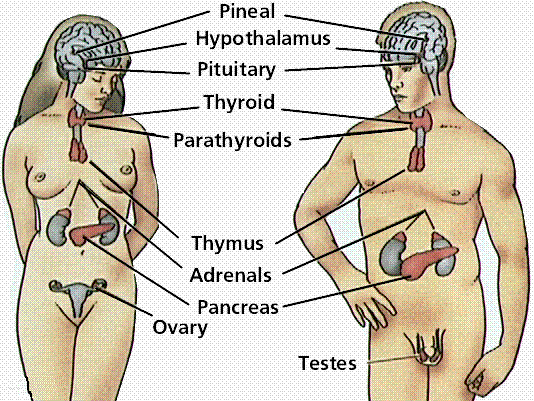 Primary Sexual Characteristics
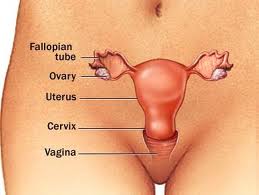 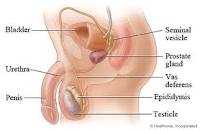 Secondary Sexual Characteristics
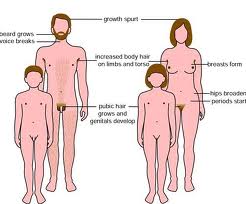 The Menstrual Cycle
Ovulation- The release of the ovum on approximately day 14 of the menstrual cycle.
Ovum- Also referred to as the egg and contains DNA from the female parent.
Endometrium- Lining of the Uterus.
Corpus Luteum- The follicle area of the ovary from which an ovum has been released.
The Menstrual Cycle
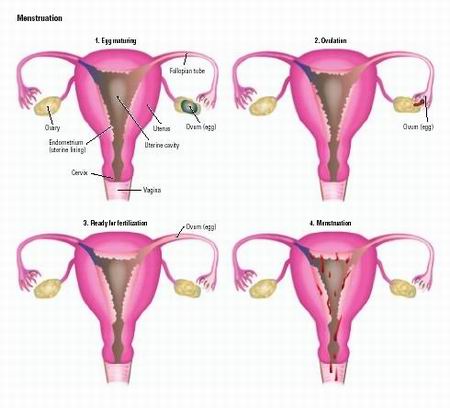 Social Development- Youth
Moving from family groups to friendship groups.
Changing friendship groups.
Relationships.
Role Models
Intellectual Development- Youth
Changes in understanding and reasoning.
Reflecting on behaviours- learn from mistakes.
Decision making.
Moral Development.
Development of Values.
Socialisation,
Emotional Development-Youth
Self esteem. 
Self concept.
Challenges that occur during youth-
Managing changing relationships
Meeting basic needs
Managing grief and loss
Coping with stress
Key Knowledge
The health status of Australian Youth.
Key Terms
Long term conditions
Mortality
Burden of disease
Quality of life
Disabiliy
Health Status of Australian Youth
Indigenous Australian youth have poorer health than the general population
Risk factors for youth include;
Tobacco smoking
Alcohol consumption and drug use
Physical activity and physical inactivity
Unprotected sex
Unsafe driving
Poor diet
Long term conditions- A condition that is expected to last or has already lasted for  a period of 6 months or more.
Causes of Youth Mortality
Youth 12-24 yrs-
Injury and poisonings- number one cause of death
Transport accidents (32%)
Intentional self harm (20%) 
Cancer , most common include;
Melanoma
Lymphomas
Testicular cancer
Leukemia
Mortality rate for females at the Youth age group is approximately half when compared to males.
Burden of Disease for Youth
Determined by DALYs
Mental Health disorders-
Account for 49% of overall burden of disease in youth
Main disorders- depression and anxiety
Injuries and poisoning-
Account for 18% of overall burden of disease
Males more likely to be involved in transport accidents
Females more likely to self harm
Burden of Disease for Youth Continued
Overweight and Obesity-
Can cause problems to all elements of health-
Physical 
Social 
Emotional
Linked to chronic disease and poor health in later life-
Type 2 Diabetes 
Cardiovascular disease
Cancer
Weight bearing
Emotional issues etc.
Key Knowledge
Determinants of the health and development of Australia’s youth including at least one from each of the following: 
Biological, such as genetics, body weight and hormonal changes
Behavioural, such as sun protection, level of physical activity, food intake, substance use, sexual practices, developing and maintaining friendships and seeking help from health professionals
Physical environment, such as tobacco smoke in the home, housing environment, work environment, access to recreational facilities 
Social environment (family), such as family cohesion, parental health and disability and socioeconomic status of parents
Social environment (community), such as media, social support, community and civic participation (sport, recreation, arts and faith based activities), access to education, violence in the community and homelessness;
Key Terms
Biological Determinants
Chromosomes
Genes
BMI
Behavioural Determinants
Drugs
Sexual Health
Resilience
Physical Activity
Environmental Determinants
Physical Environment
Social Environment
Culture
Family
Socioeconomic Status
Social Support
Community Safety
Media
Determinants of Health of Youth
Health outcomes usually arise from a combination of one or more determinants.
These can act as a positive influence or a negative one.
Determinants of health can help explain current health levels and predict future trends.
Key Knowledge
Biological, such as genetics, body weight and hormonal changes
Biological Determinants of Health
Biological- Factors relating to the body that impact on health. Such as;
Genetic Inheritance 
Chromosomes- 23 pairs- each pair coming from male and female parents
Inheritance of Sex- XX XY
Hormones
Body weight
Blood Pressure
Cholesterol Level
Birth Weight
Key Knowledge
Behavioural, such as sun protection, level of physical activity, food intake, substance use, sexual practices, developing and maintaining friendships and seeking help from health professionals
Behavioural Determinants of Health
Behavioural- Actions or repeated patterns on living of an individual or a group. Such as;
Sun protection behaviour
Substance use- smoking, alcohol and Illicit drug use
Sexual activity- Protection and STIs
Eating practices- Well balanced diet
Developing and maintaining Friendships
Family             Peer                Work
Behavioural Determinants Continued...
Seeking Health from professionals
Barriers stopping accessing health services-
Cost
Convenience
Confidentiality
Compassion
Communication
Developmental issues
Physical activity
Relates to physical health, energy levels and risk of diet related disease
Key Knowledge
Physical environment, such as tobacco smoke in the home, housing environment, work environment, access to recreational facilities
Environmental Determinants of Health Continued...
Environmental- The external factors that impact on the health and development of an individual or group.
Physical Environment- The physical environment in which individuals exist on a daily basis. Such as;
Tobacco smoke in the home
Housing environment- Overcrowding 
Work environment
Pollution
Poverty
Key Knowledge
Social environment (family), such as family cohesion, parental health and disability and socioeconomic status of parents
Social Environment (Family)
Social- Aspects of society and the social environment, that impact on health. Such as;
Family- A social grouping of two or more people, one of whom is 15 yrs or older, who are related by blood, marriage, de facto, adoption etc.
Culture- shared attitudes and beliefs.
Family cohesion- relates to closeness or emotional bond that can be created by family.
Early life experiences
Parental Health and Disability-  effects structure and development
Socioeconomic status- funds to support the family.
Socialisation
Social Environment (Community)
Media- Various forms of communication-
Print
Television
Radio
Internet etc.
Impacts on expectations of society.
Social networks and support
Social support- refers to support an individual receives from a network of people within their family or community.
E.gs Community groups etc.
Social Environment (Community) Continued...
Community and Civic participation- refers to those activities that demonstrate people’s connectedness to their community.
Volunteering 
Leisure activities
Access to education- Knowledge is power.
Higher education levels provide the opportunity to earn more money.
Also makes it more likely to make healthy life choices.
Social Environment (Community) Continued...
Violence in the community- 
Community safety- The circumstance where individuals feel safe and secure within their community and environment.
Feeling connected to your community
Physical crimes- such as assault, sexual violence, robbery etc.
Bullying- A physical or verbal act that seeks to deliberately cause physical or psychological harm or distress another person.
Homelessness-
Poor housing or no housing facilities.
Exploitation, lack of food, clothing and basic needs.
Key Knowledge
Functions and food sources of nutrients required for optimal health and development of youth, including protein, carbohydrate, fats, water, calcium, iron, vitamin A, vitamin D, vitamin C and B-group vitamins;
The importance of nutrition in the provision for energy and growth including development of bone density and blood production;
The impact of food behaviours on youth health and development such as skipping meals, the consumption of foods from sources outside the home and the consumption of soft drinks and energy drinks.
Key Terms
Nutrients
Collagen
Essential Amino acids
Simple Carbohydrates 
Complex Carbohydrates
Fibre
Monosaccharides
Disaccharides
Soluble fibre
Insoluble fibre
Saturated Fats
Monounsaturated Fats
Poly Unsaturated Fats
Macronutrients
Micronutrients
Haemoglobin
Cell Respiration
Obesity
Key Terms Continued...
Type 2 Diabetes
Cardiovascular Disease
Hypertension
Osteoporosis
Anaemia
Key Knowledge
Functions and food sources of nutrients required for optimal health and development of youth, including protein, carbohydrate, fats, water, calcium, iron, vitamin A, vitamin D, vitamin C and B-group vitamins;
Essential Nutrients
Food provides us with nutrients necessary for body to perform a variety of functions
Some nutrients are large and needed in relatively large amounts
Macronutrients
Some are only needed in small amounts
Micronutrients
Nutrients- Organic and inorganic substance found in food that are required for the body for the growth and maintenance of body systems.
Digestion
Mechanical breakdown of food- Via chewing in the mouth.
Movement of food through the digestive tract.
Chemical breakdown through the action of enzymes.
Enzymes- are a protein based chemical that allows the chemical reactions involved in digestion to take place.
Macronutrients
Carbohydrates- provide the body with energy via the process of Glycolysis. 
Glycolysis- A metabolic process that breaks down carbohydrates and sugars through a series of reactions. 
Simple carbohydrates- Monosaccharides (Single unit of carbohydrate) and Disaccharides (two mono units joined together. 
Forms of simple- Glucose, Galactose and Fructose. 
Simple- elevates the blood sugar rapidly, as they can be converted to glucose quickly providing instant energy. However it does not last long.
Types of Macronutrients
Carbohydrates
Complex and Simple
Fibre- Soluble and Insoluble
Fats- saturated, monounsaturated, polyunsaturated and trans fats.
Complex Carbohydrates
Complex carbohydrates (polysaccharides) are large molecules. 
Have a greater sustained energy input.
E.g. Pastas
Glycaemic Index
Glycaemic Index (GI) is the ranking of carbohydrates according to their effect on blood glucose levels.
The GI is determined by measuring how rapidly glucose is absorbed from the intestine into the blood when a quantity of the carbohydrate is eaten.
This measurement (represented in %) is made in comparison to the rate of glucose absorption that results from eating pure glucose.
A food that has exactly the same rate of release of glucose as eating pure glucose is given a GI ranking of 100, while a food that releases glucose at half the rate has a GI of 50
Fibre
Fibre- is a type of carbohydrate that the body cannot digest. 
Major factor of having healthy bowels.
Fibre provides bulk to faeces and extra water, which can help prevent constipation and haemorrhoids.
 Research suggests that it is a protective factor for bowel cancer.
Fibre Continued...
Three different types of fibre-
Soluble fibre (breaks down)- 
Has a binding affect (to other foods in your body) that can lead to the increased removal of cholesterol from the body. 
Found in- Fruits, vegetables, oats and legumes.
Insoluble fibre (doesn’t break down)-
Mainly cellulose, which makes up the structural part of the plant cell walls. It has a major role in adding bulk to faeces.
Resistant starch-
  Provide similar function to fibre.
Proteins
Protein- used in our body for growth and the repair of bodily tissue.
Two main types of protein-
Complete protein- Provides a complete balance of eight amino acids. E.gs Chicken, egg and red meat.
Incomplete protein- This protein lacks certain amino acids and is found in plant foods. 
Vegetarians- need to supplement their foods due to lack of meat in their diet.
Essential amino acids- The eight amino acids that the body cannot produce itself.
Fats in the body
Fats role within the body- 
Energy production.
Body temperature.
Protection of organs.
Help absorb and  move nutrients around the body.
Involved in hormone production.
Fats in the body
Four different types-
Saturated fats- 
Tend to be solid at room temperature, major source is animal products.
No double bond attached therefore have a hydrogen atom.
Food sources-
Pies, biscuits, chips, meats, full cream milk, cheese, butter cream etc.
Monounsaturated- Preferred as a healthy option to saturated fats.
One double bound.
No hydrogen atom.
Food sources-  
Nuts and plant based oils- olive, canola and peanuts oils.
Fats in the body
Polyunsaturated- Preferred as a healthy option to saturated fats.
More than one double bound found in its composition. 
No hydrogen atom. 
Food sources- vegetable oils, fish, sea foods etc.
Omega 3 is a polyunsaturated fat.
Trans fats- solid at room temperature.
Created and manipulated by humans to increase taste and shelf life to many products.
However trans fats are similar to saturated fats and are quite bad for our health.
Cholesterol
Cholesterol- A waxy, fat like substance used by the body to build cell walls. It is ether produced in the liver or absorbed from animal fats eaten.
Lipoprotein- substance that transports fat around the body (Part fat and protein).
Two types- Good and bad cholesterol.
LDL (Low-density lipoprotein)- Carry most of Cholesterol from liver to body. If there is too much cholesterol, build up can occur in cell walls (bad cholesterol).
HDL- (High-density lipoprotein)- recovers cholesterol from cell walls. They end to prevent the build up of plaque in arteries (good cholesterol).
Micronutrients
Vitamins and Minerals. 
Smaller size structure.
Water and Fat soluble vitamins.
Required by the body in smaller amounts than macronutrients on a daily basis.
Usually not made by the body and required for bodily functions.
Vitamins
Vitamin A- 
Required for growth and repair of body tissue.
Food Sources- dairy and meat products.
B Group Vitamins-
Group of vitamins, though chemically different work together to perform functions. Such as-
Metabolism of carbohydrate, fat and protein for energy.
Maintenance of healthy skin.
Enhancement of immune and nervous system.
Promotion of cell growth and division.
Vitamins
Types of B group vitamins-
B1- Thiamin.
B3- Niacin.
B2- Riboflavin.
B6- Pyridoxine.
B9- Folate/Folic acid.
B12- Cyanocobalamin.
Vitamins
Vitamin C- 
Formation of collagen in human cells.
Collagen- is a connective tissue protein that holds body structures such as- skin, cartilage, muscle and bone tissue. 
Haemoglobin production.
Absorption of iron.
Promotes wound healing.
Vitamin D-
Essential for the absorption, and utilisation of calcium and Phosphorus needed for bone production and maintenance.     
Normal blood clotting.
Normal heart actions.
Source of Vitamin D- Sun.
Minerals
Minerals- are inorganic chemical elements in the diet and the body. 
The human body needs at least 20 different minerals to be able to function and maintain body processes.
The body cannot produce minerals. This is why it is so important to eat a well balanced diet.
Minerals
Calcium- Most abundant mineral found in the body.
Primary role is the construction and maintenance of bones and teeth.
Adequate calcium levels are required to maximise bone density and bone mass.
Inadequate levels can lead to conditions, such as Osteoporosis.
Also used to transport Ions (electrically charged particles) across cell membranes- allows muscle contraction.
Minerals
Calcium- also vital in blood clotting.
Food Sources-
Dairy products-
Milk, cheese and yogurt.
Some nuts.
Green leafy vegetables- broccoli and bok choy.
Dairy products are the best sources of calcium as they are easily absorbed and have high levels. Other sources are not as readily absorbed by our body.
Again- “Well balanced Diet”
Minerals
Phosphorus- second most abundant mineral found in the body.
Present in bones and teeth.
Combines with calcium to form calcium phosphate, which provides bones with rigidity. 
Helps with the process of energy conversion- by aiding the transport of substances across cell membranes. 
Helps in the process of protein synthesis for growth and repair of cells.
Minerals
Iron- 
Is a essential component of haemoglobin in red blood cells and myoglobin in muscles. 
Haemoglobin- transports O2 from the lungs to the body.
Myoglobin- transports supplies O2 to the muscles.
Food Sources- 
Red meat- rich source of Iron and easily absorbed.
Wholegrain cereal products.
Green leafy vegetables.
However red meat is the best source of Iron.
Iron is most important for females.
Minerals
Sodium (Salts)- 
Main role is to regulate blood pressure in the body and blood volume.
Aids in the water distribution in the body.
Food Sources-
Occurs naturally in meats and fish.
High levels found in processed foods.
Minerals
Iodine- 
Primarily used by the Thyroid gland and hormones.
Thyroid hormones- regulate cell activity and growth in virtually all tissues and are essential for normal growth and development.
Food sources-
Fish and sea food products.
Fortified in salt.
Content levels in food and water will depend on the soil levels of Iodine.
Minerals
Fluoride-
Helps harden tooth enamel in growth. 
Helps prevent tooth decay in all ages.
Prevents bacteria and acids from breaking down tooth enamel. 
Food sources-
Fluoride has been added to the water supply in Australia.
Water
Water is essential to Life.
Water forms the basis of- blood, digestive juices, urine and perspiration. 
Water stats-
80% of the blood is made up of water.
73% of lean muscle is water.
25% of fat is water.
22% of solid looking bones are water.
Water
Essential-
 For the control of body temperature.
Lubrication of joints.
Movement of waste material.
Water loss-
Through the skin during perspiration.
From the lungs as water vapour.
From the kidneys via urine.
From the intestines, in faeces.
Key Knowledge
The importance of nutrition in the provision for energy and growth including development of bone density and blood production;
Nutrients involved in energy production
Cell respiration- involves the chemical reaction of monosaccharide's and oxygen that result in the release of energy molecules.
Basal metabolic rate- The minimal amount of energy required for survival of the body when at rest.
The following nutrients are required for energy production-
Carbohydrates- bodies preferred source of energy
Fats- used at high energy need or when Carbs are unavailable
Nutrients involved in energy production continued...
Proteins- secondary source of energy when in dire need.
B group vitamins- Helper  vitamins, they are vital to the release of useable energy.
Water- is a reactant to chemical reaction that results in energy release.
Iron- main constituent of haemoglobin, which allows transport of O2.
Nutrients involved in Soft tissue development
Protein- building block of our body. It is involved in the growth and repair of muscle tissue.
Vitamin C- is critical for the development of collagen for healthy skin, bones and teeth.
Water- major component of cytoplasm and nucleus of cell. 
Vitamin A- aids in the growth and repair of body tissue.
Folic acid- required for cell division (duplicating cells)
Nutrients involved in Soft tissue development continued...
Vitamin B2- is vital to the division of cells and integral to the production of red blood cells and myelin.
Fats- formation of cell membranes.
Nutrients involved in hard tissue development
Calcium- acts in cooperation with phosphorus to build (ossify) and maintain bones and teeth. 
Protein- required to form collagen matrix (connective tissue).
Vitamin D- helps maintain levels of calcium in blood.
Vitamin A- required for the formation of the matrix in bones and teeth.
Nutrients involved in the production of blood
Red blood cells- Disc shaped cells containing haemoglobin which transport O2 to cells throughout the body.
Haemoglobin- a protein found in red blood cells with carries O2 and carbon dioxide.
Myoglobin- a protein that supplies O2 to muscles cells.
Vitamin C- is necessary for the optimum absorption of iron.
Folate and Vitamin B12- involved in the formation of red blood cells and haemoglobin.
Water- main part of blood plasma.
Key Knowledge
The impact of food behaviours on youth health and development such as skipping meals, the consumption of foods from sources outside the home and the consumption of soft drinks and energy drinks.
Healthy Eating Patterns
For optimal health it is important to heat a well  balanced and healthy diet, that includes all the vitamins and minerals that are required by the body.
It is also important to eat for the energy requirements. For e.g. An every day person would have different fuel requirements to an elite athlete.
Diet related disease-
Obesity- Refers to the presence of excess fat tissue in the body.
Type 2 Diabetes (Diet related)- The most common form of diabetes and is marked by reduced or less effective insulin.
Healthy Eating Patterns Continued...
Cardiovascular Disease- The term that covers all diseases of the heart and blood vessels e.g. Heart, stroke etc.
Hypertension- High blood pressure.
Osteoporosis- A musculoskeletal disorder where the bone density thins and weakens, resulting in increased risk of fractures.
Anaemia- Reduced level of haemoglobin, the protein that carries O2 in the red blood cells.
The impact of skipping meals on youth Health and Development
Why skip meals-
Busy lifestyle 
Habits 
Lack of hunger and desire
Desire to lose weight
Negative impacts of skipping meals-
Lower level of nutrient intake.
Restriction of energy intake- effect metabolic rate (Metabolism).
The impact of skipping meals on youth Health and Development Continued...
Most skipped meal- Breakfast.
Research suggests that breakfast is the most important meal of the day.
Females are three times more likely to skip breakfast when compared to males.
Negative effects-
Poor concentration
Memory loss
Mood swings
The Impact of consuming foods from outside the home on Youth Health and Development
Good nutrition is essential to youth.
Fast food or takeaway food have a major negative impact on health and development.
Higher frequency of takeaway = less consumption of fruit and vegetables.
Healthy diet is along with regular exercise are protective factors against diet related disease.
Society is becoming more health conscious as a result takeaway food is starting to take aim at the healthy market.
The Impact of consuming foods from outside the home on Youth Health and Development Continued...
Examples of Energy and fat content of foods-
Hot Dog- 18 grams of fat (1,445 kj)
Meat Pie- 24 grams of fat (1,660 kj)
Commercial burger and chips- 40 grams of fat (1,590)
Healthy alternatives-
Salad roll- 5 grams of fat (575 kj)
Fruit salad- 4 grams of fat (1,105 kj)
Thai beef salad- 8.5 grams (975 kj)
Recommended Kilojoules intake
Estimated range of kilojoules per day for males to maintain a healthy weight (ranges from sedentary through to active lifestyle)
Age (years) kJ per day
19-30 9,000-16.900
31-50 8,900-15,800
51-70 8,200-14,700
70 + 6,300-13,500
Estimated range of kilojoules per day for females to maintain a healthy weight (ranges from sedentary through to active lifestyle)
Age (years) kJ per day
19-30 7,100-13,900
31-50 7,300-12,500
51-70 6,900-12,000
70+ 5,600-11,500
The impact of consuming soft drinks and energy drinks on youth Health and Development
Soft drinks- High level of sugar, preservatives and artificial flavouring.
It also contains no vitamins, minerals, protein, fibre or any other nutrients other than simple carbohydrates.
Health problems related to soft drinks-
Dental Decay
Overweight and Obesity
Type 2 Diabetes
Caffeine – increased heart rate and blood pressure.
Some people are sensitive to caffeine-
Tremors, sleep disturbance etc.
Outcome 3
Key knowledge
This knowledge includes Health issues facing Australia’s youth;  the key features of one health issue for Australia’s youth, including:
Its impact on all dimensions of health and development
The incidence, prevalence and changes over time (trends) of the selected issue 
Determinants of health that act as risk and/or protective factors
Government, community and personal strategies or programs designed to promote health and development of youth
Rights and responsibilities of youth in accessing and using relevant services.
Key Knowledge
Type 2 Diabetes
Asthma
Preventer Medication
Reliever Medication
Diabetes
Insulin
Overweight
Obese
Eating Disorders
Anorexia
Bulimia
Sun Protection
Sexual Health
Reproductive Health
Food Allergy
Allergen
Anaphylaxis
EpiPen
Key Terms Continued...
Bullying
Cyberbullying
Defamation
Risk
Risk Factors
Supportive Environments
Harm Minimisation
Rights
Responsibilities
Health Issue and Their Impact on Australian Youth
Mental Health-
Common Mental disorders for Youth-
Developmental disorders e.g. Autism 
Behavioural disorders e.g. ADD, Anxiety, Depression and Schizophrenia.
Risk Factors-
Genetics
Traumatic event 
Substance Abuse
Mental Health accounts for 61% of non-fatal burden of disease in the 15-24 age group.
Less than 60% of young people who are depressed seek advice and health care.
Asthma
Asthma- is a condition that affects the small air passages of the lungs. When exposed to certain triggers the airways of people with Asthma, narrow making it hard for them to breath.
Triggers- Cigarette smoke, exercise, dust, pollen and some animals.
Genetic and risk factors can be a determinant to the severity and incidence of asthma.
Preventer Medication- Medication that makes the airways less sensitive and reduces the symptoms.
Asthma Continued...
Reliever Medication- Relax the muscles around the airways, increasing their width and relieving the symptoms of asthma.
Common long term condition effecting 13% of Australian youth.
Incidence of asthma has decrease.
Why?
Asthma Continued...
Health promotion program-
Asthma Cycle of Care-
A national program which is based on the latest information to effectively treat Asthma.
Initiative- Asthma friendly schools program- 
Aim- is to achieve improved quality of life, health outcomes, and wellbeing of school children with Asthma.
Schools to become Asthma friendly they must meet certain criteria. Such as; Asthma education for all staff, Action Plans etc.
Diabetes mellitus
Diabetes- refers to a group of different conditions where the body cannot maintain normal blood glucose levels. Diabetes has three forms:
Type 1 Diabetes (Juvenile- under 15)- 
Insulin dependant diabetes- works inefficiently to lower blood glucose level. 
Accounts for 10-15% of diabetes cases.
Genetically linked.
Can be triggered by environmental factors such as- viruses, diet or chemicals.
Diabetes mellitus Continued...
Type 2 Diabetes (Diet related)- 
Accounts for 85-90% of all cases.
Caused- 
By a decrease in insulin production.
Or an inability of the body to use insulin properly.
Associated with obesity.
One of the leading chronic diseases in 45+ age bracket.
However more and more children are being diagnosed with Type 2 Diabetes.
Diabetes mellitus Continued...
Risk factors-
Biological factors-
Genetics- Family history is a strong risk factor for type 2 Diabetes.
Age- 45+ puts you at greater risk.
Body weight- Abdominal obesity is also a risk factor.
Behavioural factors-
Lack of physical activity- Not being physically active, Type 2 Diabetes risk factor.
Diet- having an unhealthy diet, high in saturated fat and High-Gi foods.
Diabetes mellitus Continued...
Health promotion program- 
National Diabetes Action Program (NDAP)-
Australia’s national awareness and prevention initiative.
Aims to increase awareness of how family history and waist circumference risk factors.
National Diabetes Register-
Collects information about Australians' who have insulin treated Diabetes and maintain a database.
Great help to researchers to have the information for Diabetes.
Obesity
Obesity- refers to the presence of excess fat tissue in the body, according to the BMI. Which is more than 30% body fat.
BMI is calculated- dividing weight by height.
3 in 10 children and adolescence are ether overweight and obese.
Obesity Continued...
Risk factors-
Biological factors-
Genetics.
Socialisation- family learnt behaviours.
Behavioural factors-
Diet- Imbalance between energy consumed and energy used over time. Also diet rich in saturated fat or energy rich foods.
Physical inactivity- Lack of energy expended.
Obesity Continued...
Health promotion program-
Australia government initiative- ‘Healthy Active Australia’.
Get Set for Life- Habits for healthy kids. Focus on a guide for raising healthy kids by the CSIRO. The guide provides practical information on-
 Healthy eating.
Regular exercise.
Speech and language.
Oral health.
Skin and sun protection.
Hygiene.
Sleep patterns.
Underweight
Eating disorders- Unhealthy eating patterns that are influenced by psychological and physical factors.
Anorexia nervosa- A medical disorder that is characterised by weight loss that is excessive, deliberate and long term.
Bulimia nervosa- A condition characterised by binge eating followed by vomiting and fasting.
Drug Use
Top 5 Drugs 14-19 year olds-
Alcohol- 29%
Tobacco- 23%
Meth/Amphetamine use- 15%
Marijuana use- 10%
Ecstasy use- 8%
Legal Drugs- age 18
Illicit Drugs
Health Concerns
Sun Protection
300 Australians a year die from skin cancer
95% of skin cancer preventable
Slip, Slop, Slap, Seek (Shade) and Slide (on sunglasses).
Solariums- Banned under 18 year olds.
Sexual and Reproductive Health
Sexual Health- is the capacity to enjoy and manage sexual behaviour in accordance with social and personal ethic.
Reproductive Health- All matters relating to the reproductive system and to it’s functions and processes.
STI’s
Birth’s to young women
Barriers to Health care- location, quality of service....
Others?
Food Allergies
Food allergy- An abnormal immune response to a specific part of food.
Allergen- The particular substance that causes an allergy, such as pollen, grass or dust.
5 % of children have a food allergy.
Anaphylaxis- Extreme sensitivity to food product.
EpiPen- A portable hypodermic syringe that contains adrenaline for use in an emergency situation by someone with severe food allergies.
Living Independently
Leaving home to live independently
Reasons-
Independence
Moving closer to study/work
Shared accomodation 
Trends are starting to see other deciding to live at home for longer.
Delay includes-
Longer time in education
Homelessness
Poverty, unemployment and lack of affordable housing all contribute to homelessness.
Without a safe place to live, people are more likely to-
Have poor mental health
Barriers to education
Reduced employment opportunities
Discrimination and social exclusion
Cyber Safety
Cyber bullying- a form of bullying that uses information and communication technologies such as mobile phones, email, social websites to intentionally threaten and harass another person. 
Accounts for 90% of all school bullying and harassment (School authorities). 
Health concerns as a result of bullying-
Low self esteem
High school absenteeism rates
Higher rates of self harm
Determinants acting as risk and/or protective factors
Risk- To expose yourself to danger that increases the chance of things developing into a problem, affecting wellbeing and causing harm injury and death.
Risk factor- Physical, social and emotional risks that have a negative impact on health.
Males more likely than females to participate in risk taking behaviour.
Reasons behind risk taking behaviour-
Escaping feelings and problems
The influence of drugs and alcohol.
Peer pressure
Adrenaline rush
Protective factors
Protective factor- something positive in a person’s life that helps them deal with challenges more effectively.
Supportive environments- Positive environments (physical, social, economic, and political) that help to promote the health and development of youth by assisting and encouraging them as they make the transition to adulthood.
Government, community and personal programs or strategies
Government/community examples-
Mental health- Beyond Blue
Diabetes- National Diabetes action plan
Weight Issues- Healthy Weight Australia
Sun Protection- National Skin Cancer Awareness Campaign
Road Safety- Victoria’s Arrive Alive
Personal Strategies
Harm minimisation- A range of approaches to reduce harm, including prevention strategies.
Personal strategies for health promotion-
Gaining/seeking knowledge to maintain good health and to make good health decisions.
Reducing risk factors.
Taking responsibility for ones actions.
Resilience to combat peer pressure.
Choosing peer groups who have the some values as you.
Unit 2 Health and Human Devlopment
Outcome 1
On completion of this unit the student should be able to describe and explain the factors that affect the health and individual human development of Australia’s children.
Key Knowledge
Physical development from conception to late childhood
Social, emotional and intellectual development from birth to late childhood
Principles of individual human development
Health status of Australia’s children
Key Knowledge Continued...
Determinants of the health and individual human development of Australia’s children including at least one from each of the following: 
Biological, such as genetics, birth weight and body weight
Behavioural, such as sun protection, eating habits, level of physical activity, oral hygiene, maternal nutrition prior to and during pregnancy, parental smoking, alcohol and drug use during pregnancy, breastfeeding and vaccination
Physical environment, such as tobacco smoke in the home, housing environment, fluoridation of water and access to recreational facilities 
Social environment (family), such as parental education, parental employment status and occupation, parental income, family stress and trauma, parental health and disability, family and work–life balance and parenting practices
Social environment (community), such as media, access to social support, neighbourhood safety and access to services including healthcare, childcare, preschools and schools.
Key Terms
Cephalocaudal law of development
Proximodistal law of development
Maturation
Conception
DNA
Germinal Stage
Embryonic Stage
Foetal Stage
Zygote
Morula
Differentiation
Blastocyst
Human Chorionic Gonadotropin
Placenta
Key Knowledge
Physical Development from conception to late childhood.
Principles of Development
Development requires change
Early Development is essential for later development
The pattern of development is orderly and predictable
Development proceeds from the head downwards
Development proceeds from the centre of the body outward
Development involves maturation and learning
Growth and development are continuous
Rates of development are unique
Prenatal Development
Typical human pregnancy is just over nine months.
Conception- The moment when the male and female gametes (sperm and ovum) meet and combine genetic information. 
The mid point of the women's ovulation cycle (Day 14) is the point where the LH triggers ovulation.
Both male and female provide 23 chromosomes for the DNA of the new individual.
DNA (Deoxyribonucleic Acid)- contains all of the genetic instructions for the development of the individual.
Stages of Prenatal Development
Germinal Stage- 1st stage of the prenatal development measured from the moment of conception until implantation (about two weeks after conception). 
First cell division occurs. The fertilised egg is called the zygote.
The group of cells is called the morula.
Differentiation- Process in which cells take on the individual functions. 
Blastocyst- The name given to the group of human cells following differentiation 6 days after conception.
Stages of Prenatal Development Continued...
Embryonic Stage- The 2nd stage of the prenatal development measured from the implantation (about 2 weeks post-conception) until the end of the 8th week after conception.
Placenta- a vital organ that supplies oxygen and nutrients to the developing embryo and removes waste products. 
Sets the foundations for growth in the body.
Stages of Prenatal Development Continued...
Foetal Stage- The 3rd stage of prenatal development measured from the end of week 8 until birth. 
This stage is a period of extensive growth and as well as development or organ systems that were developed in the Embryonic period.
Characteristics of Physical Development-
Refer to Summary of development week by week.
Physical Development
Adjustments made by the neonate-
What are they? And Why are they required?
Respiration- Infants first breath and ability to successfully breath on it’s own.
Circulation- Heart function and blood pressure. 
Digestion and removal of waste- Kidney function.
Temperature control- Ability to maintain optimum temperature for growth and development.
Physical Development Continued...
Milestones-
1st Year Milestones-
Adjustments of the Neonate.
Rapid growth- Ossification occurs.
Vision- newborns vision blurry.
Movement- Innate Reflexes.
Teeth- Tooth buds formed prenatal, at 6 months first baby tooth comes through. Others follow shortly after.
Eating- 4 to 6 Months breast milk, there after introduced to solids.
Physical Development Continued...
1 to 2 Years-
Crawling to walking.
Balance improves.
Fine motor skills start to develop- pincher movements.
2 to 4 Years- 
Become explorers, start to develop more independence.
Increased coordination- jumping, running, throwing etc.
Increased fine motor skills- Finger dexterity- simples puzzles, hold crayons with fingers instead of fists etc.
Physical Development Continued...
6 to 12 Years- 
Height and weight increases. 
Slow development period, until puberty.
Secondary Teeth start to develop.
Social Development During Childhood
Early development-
Baby spend their first few weeks observing their new environment.
4 weeks babies start to vocalise- making noises.
From 7 weeks infants will respond to familiar voices.
From 10 months infants become more sociable and start to play with others.
Between 1 and 2 start to demonstrate awareness of others. Also a period of attention seeking.
Children will start to play more with other children and learn to socialise- things like sharing.
Social Development During Childhood Continued...
Between the ages of 4 and 6 children start to form friendships.
Starting programs such as kindergarten.
Respond more appropriately to peers, when required. E.g. Need, upset, hurt, anger etc.
Towards the age of 12- socialisation occurs outside the home and children become more independent of their family.
Emotional Development
Early in life babies will start to vocalise their feelings.
Will look for positive reactions for their behaviours.
By eight months significant attachment to primary career will develop.
Start to learn basic emotions- terrible 2s.
By the ages 2 to 4 start to be able to label their feelings.
Individuality will start to become evident.
By the ages 4 to 6 children will be able to tolerate absence of familiar adults.
Start to cope with distress through the use of language.
Intellectual Development
When an infant is born their brain is  not fully formed.
First month a baby is exposed to a lot of stimuli with aids in intellectual development.
By 9 months children will start to understand the meanings of words, such as- no and goodbye.
1-2 years- will expand their vocabulary from 50 at 12 months to 300 at their second birthday.
3- 1000 words.
5- 4000-5000 words.
Key Knowledge
Health Status of Australian Children
Key Terms
Communicable Diseases
Long term condition
Infant mortality rates
Perinatal
Congenital malformations
Health Status of Australian Children
Communicable Disease- Infectious diseases that are passed from one source to another via direct or indirect contact with and infected person, animal or environment.
 Communicable diseases in Australian children are on the decline.
Main concerns to child health are-
Diabetes
Asthma
Mental Health
Injury
Overweight or Obese- increasing number.
Health Status of Australian Children Continued...
Leading cause of hospitalisation-
2005-2006 there were- 536,978 hospitalisations among children.
Common causes-
Respiratory conditions- 17.4 %
Injury and poisoning- 12.6 %
Digestive conditions- 10.0 %
Perinatal conditions- 10.1 %
Infectious and parasitic conditions- 7.7 %
Other conditions- 42.2 %
Health Status of Australian Children Continued...
Long term conditions- A condition that is expected to last or has already lasted for a period of 6 months or more.
2004-2005- 41 % of Australian children had a long term condition.
Most Common-
Asthma
Hay fever and allergies.
Health Status of Australian Children Continued...
Leading causes of Mortality-
Death rates for infants have declined over the last 20 years.
Infant mortality rates- refers to the death of liveborn children before the age of 12 months.
Perinatal- Refers to the period prior to birth (20 week gestation period) until 28 days after birth.
Leading causes of infant mortality were Perinatal conditions- SIDS, conditions of the placenta cord and membrane and congenital malformations.
Leading causes of Mortality Continued...
SIDS- Abbreviation for ‘Sudden Infant Death Syndrome’. SIDS refers to the sudden and unexpected death of a baby with no known cause.
Congenital malformations- Structural or functional abnormalities that are identified at or before birth or are believed to have been present since birth that are the result of environmental or genetic factors.
Key Knowledge
Determinants of the health and individual human development of Australia’s children including at least one from each of the following: 
Biological, such as genetics, birth weight and body weight
Behavioural, such as sun protection, eating habits, level of physical activity, oral hygiene, maternal nutrition prior to and during pregnancy, parental smoking, alcohol and drug use during pregnancy, breastfeeding and vaccination.
Physical environment, such as tobacco smoke in the home, housing environment, fluoridation of water and access to recreational facilities.
Key Knowledge Continued...
Social environment (family), such as parental education, parental employment status and occupation, parental income, family stress and trauma, parental health and disability, family and work–life balance and parenting practices.
Social environment (community), such as media, access to social support, neighbourhood safety and access to services including healthcare, childcare, preschools and schools.
Key Terms
Genetics
Body weight
Birth weight
Sun protection
Eating habits
Physical activity
Sedentary lifestyle
Socioeconomic status
Family
Blue-collar worker
White-collar worker
Neighbourhood safety
Determinants of Health
A factor that can effect health of an individual or community in a positive or negative way.
Including-
Social environment
Environmental
Physical 
Biological
The Impact of biological Determinants
Genetics-
Inherited characteristics
Sex
Genetic disorders- e.g. Haemophilia, Cystic Fibrosis etc.
Timing of development
Body weight- underweight and obesity.
How do these things contribute to development?
Impact of behavioural determinants
Behavioural determinants- refer to peoples habits and choices in life.
Can be influenced by-
Socialisation by family
Friends
Media
Behavioural determinants-
Sun protection- slip slop slap
Impact of behavioural determinants Continued...
Eating habits-
The body requires a range of nutritious foods for successful development.
Factors effecting food consumption-
Geographical location
$
Knowledge
Family habits
Impact of behavioural determinants Continued...
Level of physical activity-
Sedentary lifestyle- Lifestyle behaviour, whether in the workplace or home, that involves little movement or exercise.
Physical activity along with a health well balanced diet will reduce the risk of diet related disease.
Obesity and diabetes are examples of the implications of sedentary lifestyles.
Impact of behavioural determinants Continued...
Oral Hygiene- 
Health of the individuals mouth and teeth.
Decay occurs when oral hygiene is not effective.
Brushing teeth, mouth wash and flossing should be apart of a daily routine.
Impact of behavioural determinants Continued...
Breast Feeding-
Best food for babies as it is-
Perfect nutritional composition for babies
Antibodies
Hygienic
Convenient
Establishes the bond between mother and baby
Impact of behavioural determinants Continued...
Vaccination- refers to the process of giving a vaccine to an individual to stimulate their immune system and protect them from a specific disease.
If the majority of a community becomes vaccinated it can eliminate the disease. E.g. Smallpox in Australia.
Major issues when parents choose not to vaccinate, not only for their child but for babies who come into contact that are too young to vaccinate.
The Impact of the Physical Environment
Physical environment- refers to the surroundings in which an individual lives.
Impacts specific to children-
Fluoridation of the water- to increase teeth strength and to prevent tooth decay.
Increase in the consumption of bottled water has seen a rise in tooth decay rates. 
Access to recreational facilities- physical activity is important for many aspects of a child’s health. Clubs and groups help with social, physical and mental health.
The Impact of the Social Environment (Family)
Family economic status- the key elements are; 
Income- ability to afford to have a healthy lifestyle.
Education level- Knowledge.
Employment status- employed vs unemployed  
Occupational type- White and blue collar.
Parental Health and disability-
Increasing number of children provide informal care for a parent with a disability or long term condition.
Young carers have higher levels of stress and tend to take on adult roles earlier. Loss of childhood.
The Impact of the Social Environment (Family) Continued...
Parenting practices- the ability and choice of parenting style will play a major role in the development of a child.
Parenting styles-
Authoritarian
Authoritative or democratic 
Permissive
Uninvolved
The Impact of the Social Environment (Community)
Media- 
Promotion of health- through messages and knowledge of healthy life practices.
Influence mental health of children- Ratings of programs.
Emotional Development- Gender roles, body image, fashion and relationships can all shape self-esteem.
Neighbourhood safety- 
Refers to individuals feeling safe and secure within their community.
If people are feeling safe they are more likely to interact with others. Vice versa with feeling unsafe.
The Impact of the Social Environment (Community) Continued...
Access to health care- is vital for health.
Barriers to access-
Language, knowledge, cost, geographical location, time and transport.
Maternal and child health service- exists to support parents with various challenges in parenthood. 
Child Health record- record details of a child’s health and development.
Key Knowledge
The different classifications of the stages of adulthood.
Characteristics of physical development during adulthood, including the physiological changes associated with ageing.
The social, emotional and intellectual development associated with the stages of adulthood and ageing.
Key Terms
Adulthood
Early Adulthood
Middle Adulthood
Late Adulthood
Baby Boomers
Menopause
Basal Metabolic Rate
Defining Adulthood
Adulthood- In Australia the lifespan stage from age 18 years onwards and a time of continuing physical, social, emotional and intellectual change.
Early Adulthood (18-39 yrs).
Finish growth cycles
Gain independence- move away from home
Enter study or full time work
Intimate relationships are formed
Reach Physical peak
Defining Adulthood Continued...
Middle Adulthood (40-64 yrs)
Seen as a time of consolidation.
Reach a peak in career and look to retirement.
Family/children grow up and move away.
Physically the body is still in a maintenance phase.
Defining Adulthood Continued...
Later Adulthood (65+ yrs)
Baby boomers- The term used to describe people who were born post-world war 2 between 1946 and the 1960s.
Life transition work to retirement.
Dealing with death of loved ones.
Loss/decline of physical, intellectual, emotional abilities.
Key Knowledge
Characteristics of physical development during adulthood, including the physiological changes associated with ageing.
Characteristics of physical, social, emotional and intellectual development
Early Adulthood-
Achieve peak physical fitness- maximum muscle strength and endurance.
Maximum bone density and height achieved.
Moving away from home.
Choosing a partner- raising kids or not.
Developing self esteem through work achievements.
Learning new skills and abilities.
Characteristics of physical, social, emotional and intellectual development  Continued...
Middle Adulthood-
Maintenance phase.
Signs of aging begin- greying of hair and increase in wrinkles.
Men experience a reduction in sperm count.
Women experience menopause- cessation of menstruation.
Advance to peak in career.
New friendships formed.
Increased sense of belonging
Coping with aging parents.
Characteristics of physical, social, emotional and intellectual development  Continued...
Later adulthood-
Bodies ability to function efficiently declines.
More common to suffer from injury and illness.
Senses continue to decline.
Becoming a grandparent.
Community work.
Free time to enjoy activities.
Coping with grief and loss of loved ones.
Changes in self identity and self esteem.
Reaction time slows down.
Important to continue to practice skills.
Key Knowledge
The health status of Australia’s adults, including the similarities and differences between adult males and females.
Key Terms
Life expectancy
Gender
Indigenous Australians
Socio Economic Disadvantage
Rural and remote areas
Mortality
Morbidity
Burden of Disease
DALY
Musculoskeletal
Health Status of Australian Adults
Life expectancy- an indication of how long a person can expect to live. 
NHPAs- these areas have been identified on the basis of their health impact and potential to reduce their burden on health and community concern. As a group they account for just short of 80% of Australia’s total burden of disease and injury.
Health Status of Australian Adults Continued...
Health Status of Australian Adults Continued...
Differences in health status-
Gender
Males- more likely to get sick from serious health problems.
Females- Live longer than males.
Indigenous Australians-
Lower levels of life expectancy.
More likely to suffer from disease.
Socioeconomic Disadvantaged-
Less money to provide a well balance healthy diet.
Less knowledge.
Less access to healthcare.
Health Status of Australian Adults Continued...
Living in rural and remote areas-
Health status at lower levels than those who live in the city.
Less primary health care services.
More dangerous professions.
People born overseas-
Migrants once coming to Australia enjoy good health.
However more likely to suffer from-
Diabetes
Lung cancer
Heart disease
Health Status of Australian Adults Continued...
Causes of mortality for Australian adults-
Injury and Poisoning
Cancer
Nervous system disease
Cardiovascular disease
Digestive Disease
Respiratory Disease
Mental disorders
Health Status of Australian Adults Continued...
Causes of morbidity and burden of disease-
Burden of disease- DALY- one DALY is one year of healthy life lost.
Highest burden of disease suffered by adults-
Coronary heart disease
Mental illness
Diabetes
Obesity
Arthritis
Key Knowledge
Determinants of the health and individual human development of Australia’s adults including at least one from each of the following: 
Biological, such as genetics, body weight, blood pressure and blood cholesterol.
Behavioural, such as smoking, physical activity, food intake, alcohol and drug use and sexual practices.
Physical environment, such as housing, workplace safety, neighbourhood safety and access to healthcare.
Social environment, such as media, level of education, employment status and income, the workplace, community belonging; for example, voluntary work and social connections, living arrangements, social support, family and work–life balance.
Key Terms
Optimal health
Hypertension
Psychological distress
Neighbourhood safety
Affection
Employed and Full time employment
Part time employment
Unemployment rate
Determinants of health and development of Australian’s Adults
Biological Determinants-
Body weight- Obesity effects-
Diabetes
High Blood pressure
Kidney Disease
Stroke
Cancer
Blood pressure-
Hypertension- Persistently elevated blood pressure.
Blood Cholesterol major risk factor-
Heart disease and Stroke
Determinants of health and development of Australian’s Adults Continued...
The impact of Behavioural Determinants-
Smoking- 
Leading cause of burden of disease among adults.
Leads to cancer, stroke and coronary heart disease.
Physical Activity-
Very important component in maintaining health status.
Regular exercise helps prevent-
Obesity
Type 2 Diabetes
Heart conditions
Blood pressure
Determinants of health and development of Australian’s Adults Continued...
Alcohol and drug use-
Major risk for mortality and morbidity issues
Health conditions associated-
Liver disease
Diabetes
Some cancers
Illicit drug use-
Health conditions associated with-
HIV/AIDs
Overdose
Hepatitis
Suicide
Self Harm
Determinants of health and development of Australian’s Adults Continued...
Sexual Practices-
Unsafe sexual practices can lead to STIs and unplanned pregnancy.
Determinants of health and development of Australian’s Adults Continued...
Impact of Physical environment-
Housing 
Neighbourhood Safety
Access to Health care services
Workplace safety
Determinants of health and development of Australian’s Adults Continued...
The Impact of the Social Environment-
Media
Level of Education
Employment or Unemployment
Community belonging
Unpaid voluntary work
Living arrangements- living at home to independance
Key Knowledge
Elements of Australia’s health system.
A range of issues facing Australia’s health system.
The key features of one health issue facing Australia’s health system, including:
Evidence about the significance of the issue
The range of community and/or government views about the issue
Actions, policies and/or strategies that may address the issue.
Key Terms
Medicare
Medical Technology
Human Rights
Ethics
Environmental Health
Complementary health services
Alternative health care services
Homeostasis
The Australian Health Care System
Preventative Health Care- takes all components of health into consideration. It aims to stop injury and illness.
Types of prevention-
Primary Prevention- prevent injury or illness from happening. Education and raising awareness.
Secondary prevention- Detect or treat illness at the earliest time possible. Looking at things such as family history, age, gender as risk factors. E.g. Mammogram, Pap smear etc.
The Australian Health Care System Continued...
Tertiary prevention- provide treatment, rehabilitation and support people who already suffer from disease or illness.
Biomedical health care-
The ‘Fix it’ approach. If there is a problem fix it with medical technology.
Role of government and non-government organisations
Medicare- The Australian Government’s nationally funded health scheme that subsidises the cost of medical care.
Federal Government-
Provision of health care that effects all Australians.
Management of Medicare
Regulation and legislation
State Government-
  Provide guidance to local authorities
Prenatal health
School health
Mental Health
Role of government and non-government organisations Continued...
Local Governments-
Provide a healthy and safe environments for the community
Non-government-
Private hospitals
Dentists
Private health practitioners- physiotherapists, pharmacies etc.
Exploring Issues in Health care
Medical Technology-
Gene technology- Social issues
Genetic Testing
Gene Therapy
Therapeutics
Cloning
Human rights and ethics
Human Rights-
The right to life and liberty
Ethics- when looking at new technologies ethics must be considered. E.g. Cloning.
Exploring Issues in Health care Continued...
Environmental Health-
The state of the physical environment around us, supporting health and development. Issue include-
Pollution
Sanitation
Quality drinking water
Food safety
Disease control
Provision of rural health services-
Providing quality healthcare services to all areas of Australia.
Challenges include- staffing, funding, transport and knowledge.
Exploring Issues in Health care Continued...
Ageing population- Australian’s are living longer due to the increase of technology. But as a result putting more pressure on the health care system.
Complementary and Alternative Health Services-
Complementary- Those who work with, and complement conventional health care services.
Alternative- Those that provide a substitute for conventional health care services.